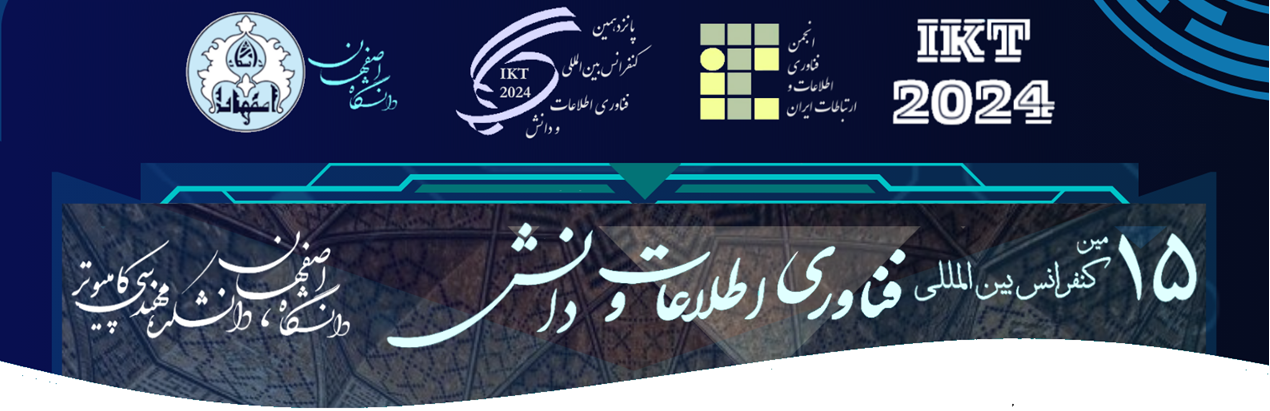 به نام خداعنوان مقاله:عنوان مقاله شماارائه دهنده: نام و نام خانوادگی شمانویسندگان به همراه نام سازمان/دانشگاه:
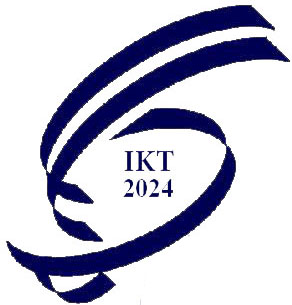 چگونگی آماده‌سازی
فايل با استفاده از نرم‌افزار PowerPoint تهيه شود.
اسلایدها حداقل 10 و حداکثر 20 اسلاید باشد.

پژوهشگران محترم توجه داشته باشند که مدت ارائه هر مقاله، 10 دقیقه است. خواهشمند است اسلایدها را به نحوی تهیه فرمایید که قابل ارائه در مدت 10 دقیقه باشد.

خواهشمند است صرفا بر روی نکات کلیدی تحقیق خود تمرکز کنید و از توضیح جزئیات اضافی که ممکن است زمان ارائه را بیشتر از حد مجاز کند، خودداری فرمایید.

لطفا اسم فایل را به صورت نام خانوادگی ارائه دهنده و چهار رقم آخر شماره مقاله قرار دهید. مثلا Mohammadi1104
2
پانزدهمین کنفرانس بین المللی فناوری اطلاعات و دانش(IKT2024)
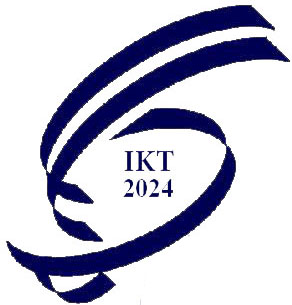 طراحی اسلایدها
عنوان مقاله در اسلايد صفحه اول
متن خوانا باشد و اندازه فونت مناسب (فونت: B Koodak 20) رعایت شود.
شكل ها و نمودارها واضح و در ابعاد مناسب و واضح باشند.
برای جداول دارا بودن توضیحات بالای جدول الزامی است و فونت انتخابی خوانا باشد.
3
پانزدهمین کنفرانس بین المللی فناوری اطلاعات و دانش(IKT2024)
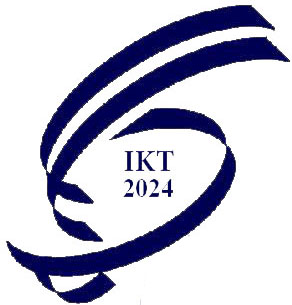 نکات مهم
کل اسلاید ها از شروع تا پایان آن حداکثر 20 اسلاید باشد.
4
پانزدهمین کنفرانس بین المللی فناوری اطلاعات و دانش(IKT2024)
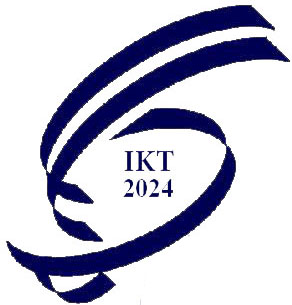 نبایدها
هر گونه تبليغ يا آگهي به نفع شركتها و سازمانها به صورت متن يا عكس
تشكر و قدرداني از افراد، شركتها، و سازمانها
هر مطلب غير مرتبط با مقاله
5
پانزدهمین کنفرانس بین المللی فناوری اطلاعات و دانش(IKT2024)
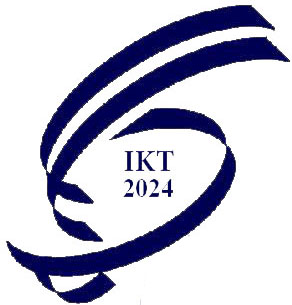 عنوان
بند 1
بند 2
بند 3
6
پانزدهمین کنفرانس بین المللی فناوری اطلاعات و دانش(IKT2024)
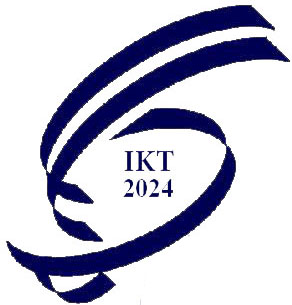 عنوان
بند 1
بند 2
بند 3
7
پانزدهمین کنفرانس بین المللی فناوری اطلاعات و دانش(IKT2024)
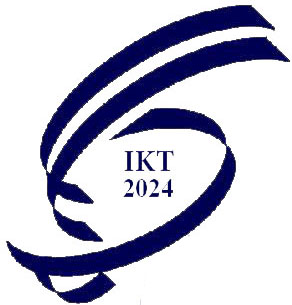 عنوان
بند 1
بند 2
بند 3
8
پانزدهمین کنفرانس بین المللی فناوری اطلاعات و دانش(IKT2024)
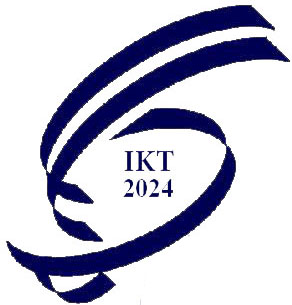 عنوان
بند 1
بند 2
بند 3
9
پانزدهمین کنفرانس بین المللی فناوری اطلاعات و دانش(IKT2024)
پرسش و پاسخ

باتشکر از حسن توجه شما
10
پانزدهمین کنفرانس بین المللی فناوری اطلاعات و دانش(IKT2024)